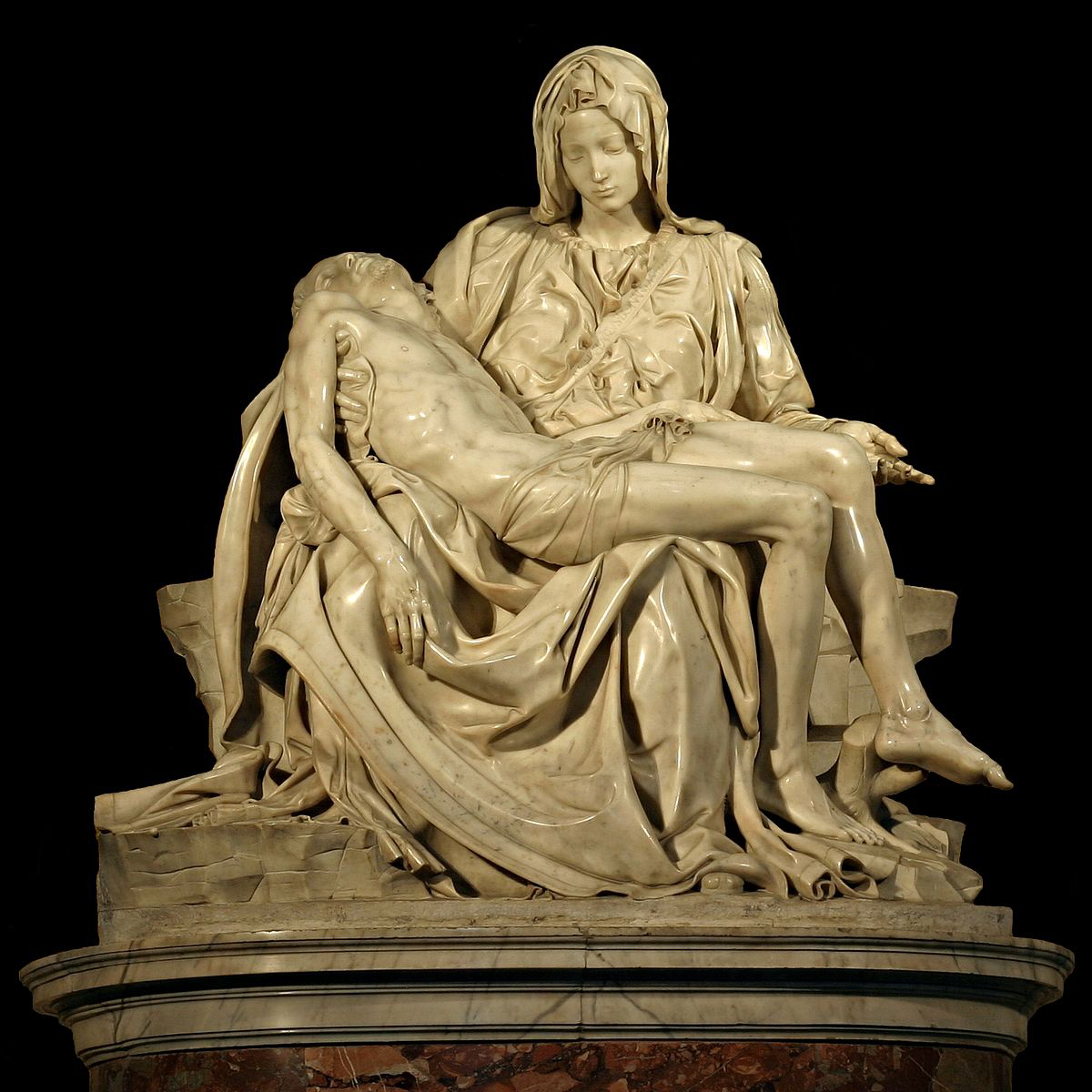 La Piedad
Miguel Ángel
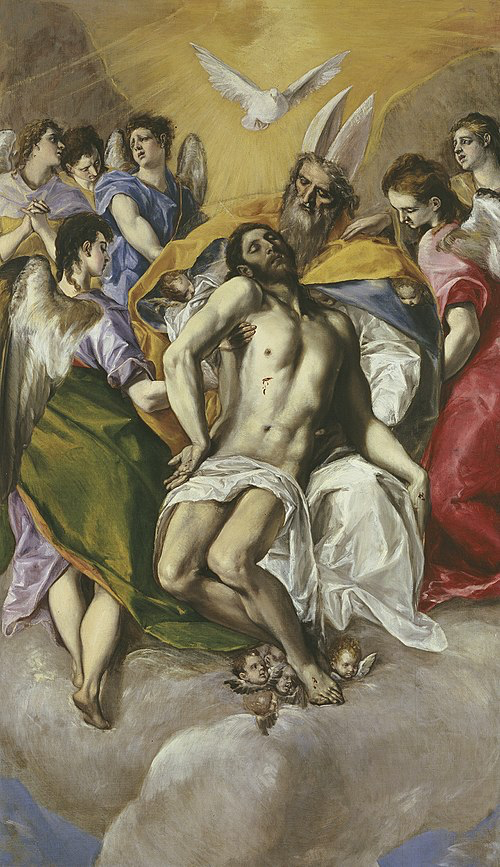 La Trinidad
El Greco
Óleo sobre lienzo
300cm x 179cm
Museo del Prado
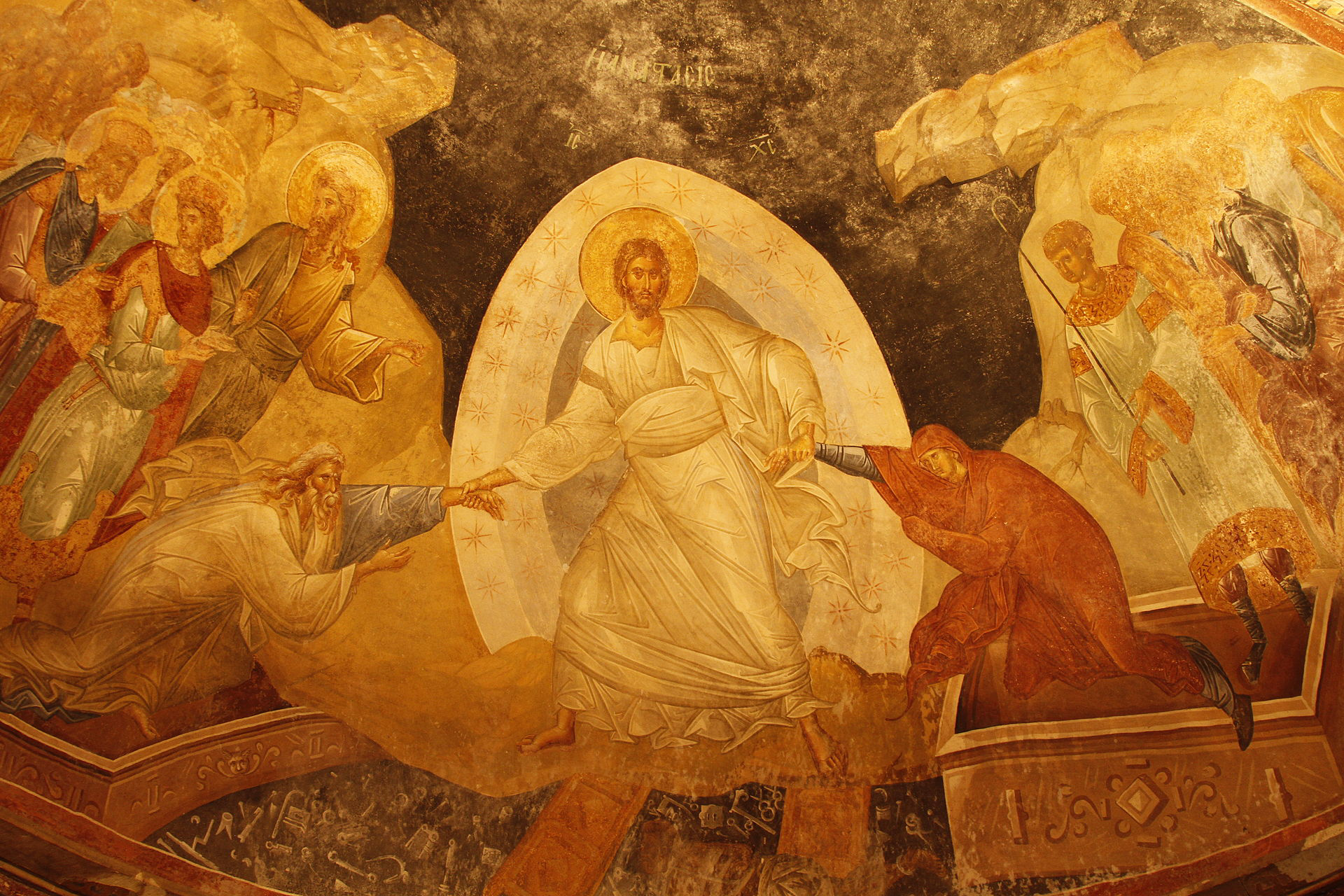